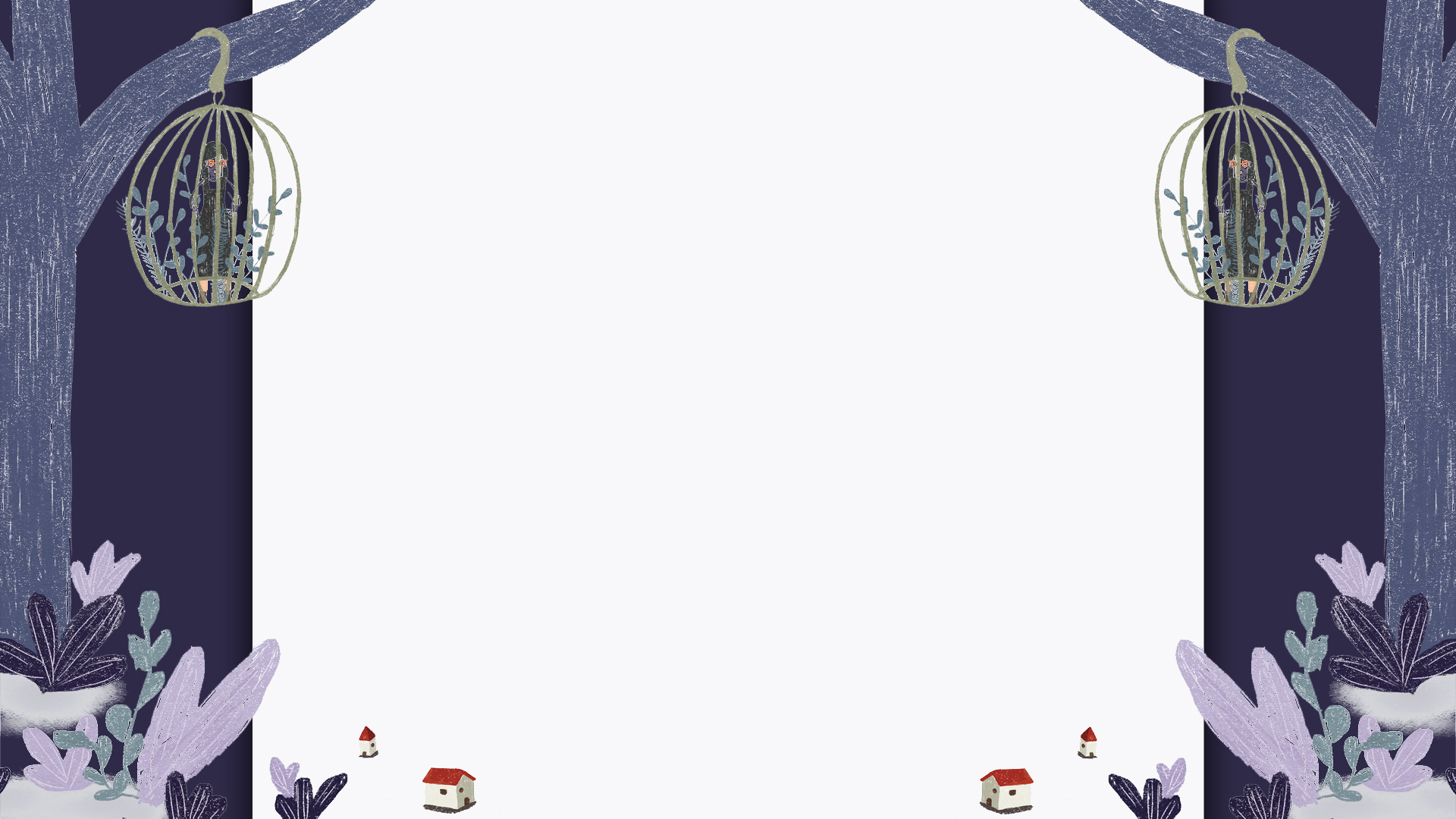 LOGO
Free PPT Templates
Insert the Subtitle of Your Presentation
Report：freeppt7.com
Branch ：XXXX
Time：2030
行业PPT模板http://www.freeppt7.com/hangye/
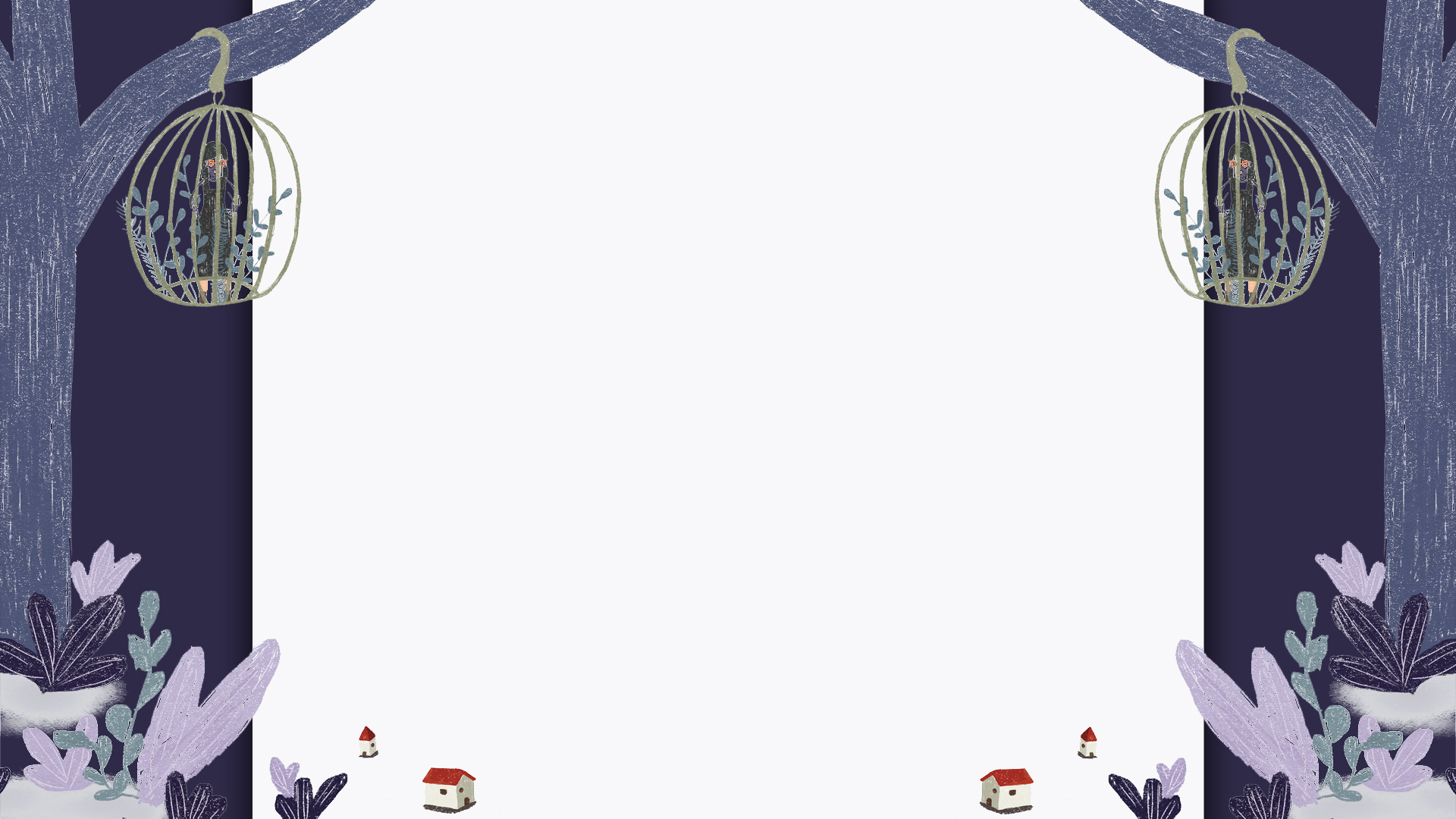 CONTENTS
Add title text
1
Add title text
2
Add title text
3
4
Add title text
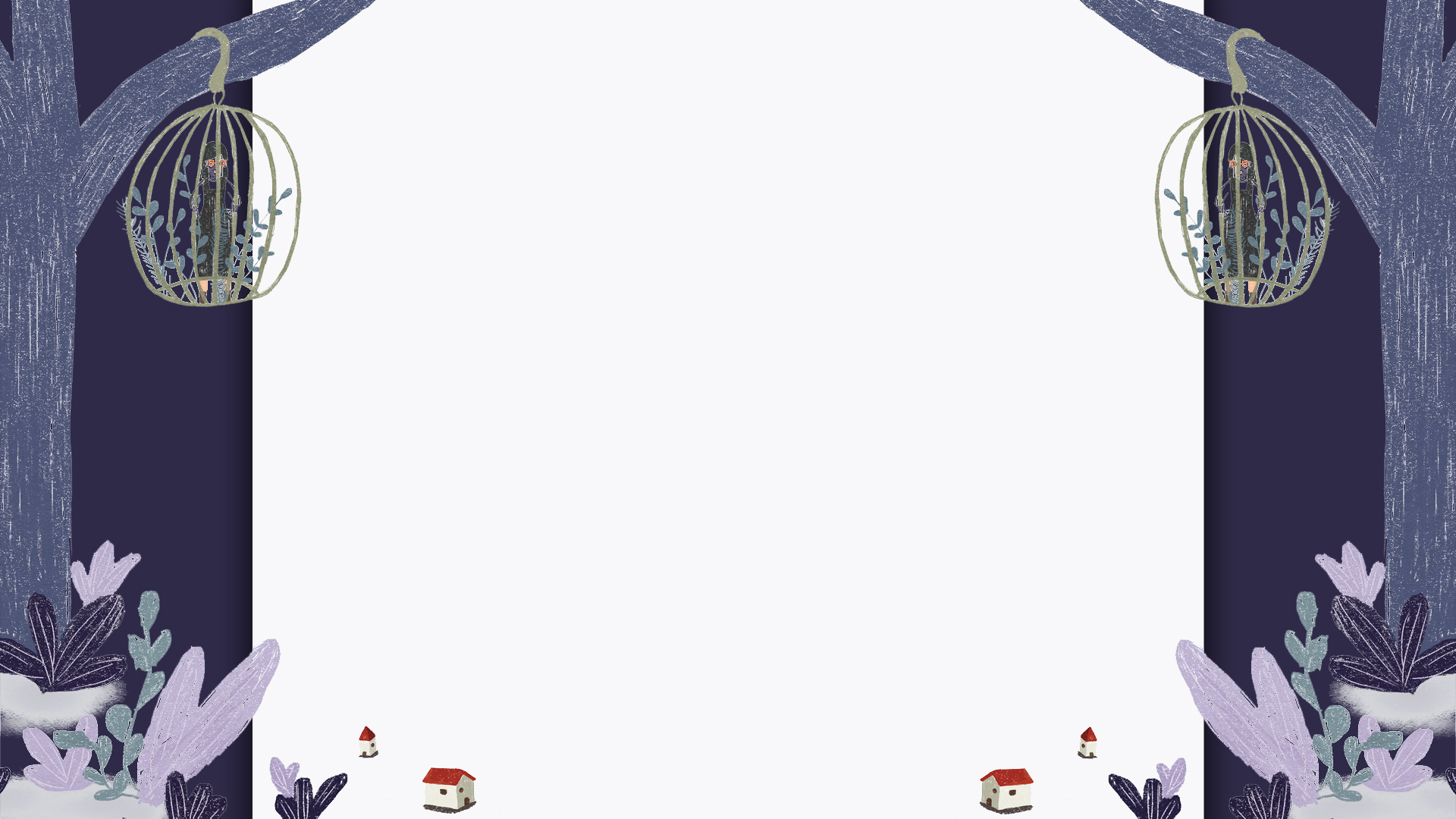 Add title text
PART ONE
Click here to add content, content to match the title.
Add title text
CLICK TO ADD CAPTION TEXT
1
Add title text
Click here to add content, content to match the title.
2
Add title text
Click here to add content, content to match the title.
3
Add title text
Click here to add content, content to match the title.
Click here to add text content, such as keywords, some brief introductions, etc.
4
Add title text
Click here to add content, content to match the title.
Add title text
CLICK TO ADD CAPTION TEXT
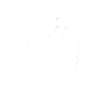 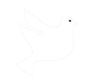 Add
Title
Add title text
Click here to add content, content to match the title.
Add title text
Add title text
Add title text
Click here to add content, content to match the title.
Click here to add content, content to match the title.
Click here to add content, content to match the title.
Add title text
CLICK TO ADD CAPTION TEXT
Add title text
Click here to add content, content to match the title.
Add title text
Click here to add content, content to match the title.
Add title text
Click here to add content, content to match the title.
Add title text
Click here to add content, content to match the title.
Add title text
Click here to add content, content to match the title.
Add title text
Click here to add content, content to match the title.
Add title text
CLICK TO ADD CAPTION TEXT
Add title text
Click here to add content, content to match the title. 
Click here to add content, content to match the title. 
Click here to add content, content to match the title. 
Click here to add content, content to match the title.
Click here to add content, content to match the title. 
Click here to add content, content to match the title.
Add title text
CLICK TO ADD CAPTION TEXT
Text
Text
Text
Text
Click here to add content, content to match the title.
Click here to add content, content to match the title.
Click here to add content, content to match the title.
Click here to add content, content to match the title.
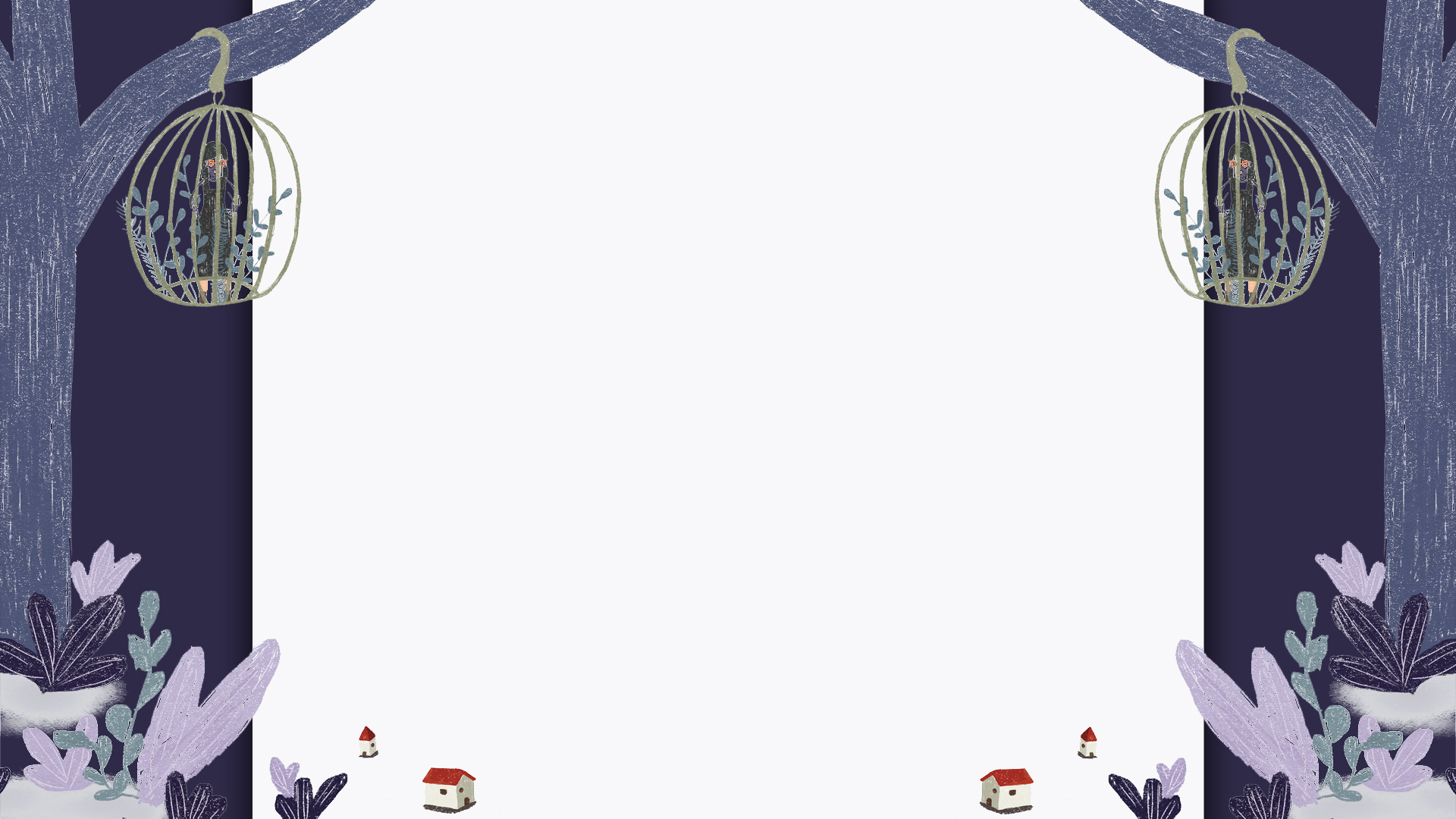 Add title text
PART TWO
Click here to add content, content to match the title.
Add title text
CLICK TO ADD CAPTION TEXT
Add title text
Add title text
Add title text
Add title text
Click here to add content, content to match the title.
Click here to add content, content to match the title.
Click here to add content, content to match the title.
Click here to add content, content to match the title.
Click here to add text content, such as keywords, some brief introductions, etc.
Add title text
CLICK TO ADD CAPTION TEXT
Add title text
70%
Click here to add text content, such as keywords, some brief introductions, etc.
Add title text
92%
Add title text
87%
Add title text
52%
Add title text
CLICK TO ADD CAPTION TEXT
Add title text
Add title text
Add title text
Click here to add content, content to match the title.
Click here to add content, content to match the title.
Click here to add content, content to match the title.
NO.1
NO.2
NO.3
NO.4
NO.5
Add title text
Add title text
Click here to add content, content to match the title.
Click here to add content, content to match the title.
Add title text
CLICK TO ADD CAPTION TEXT
Text 1
Click here to add content, content to match the title.
Text 2
Click here to add content, content to match the title.
Text 3
Click here to add content, content to match the title.
Text 4
Click here to add content, content to match the title.
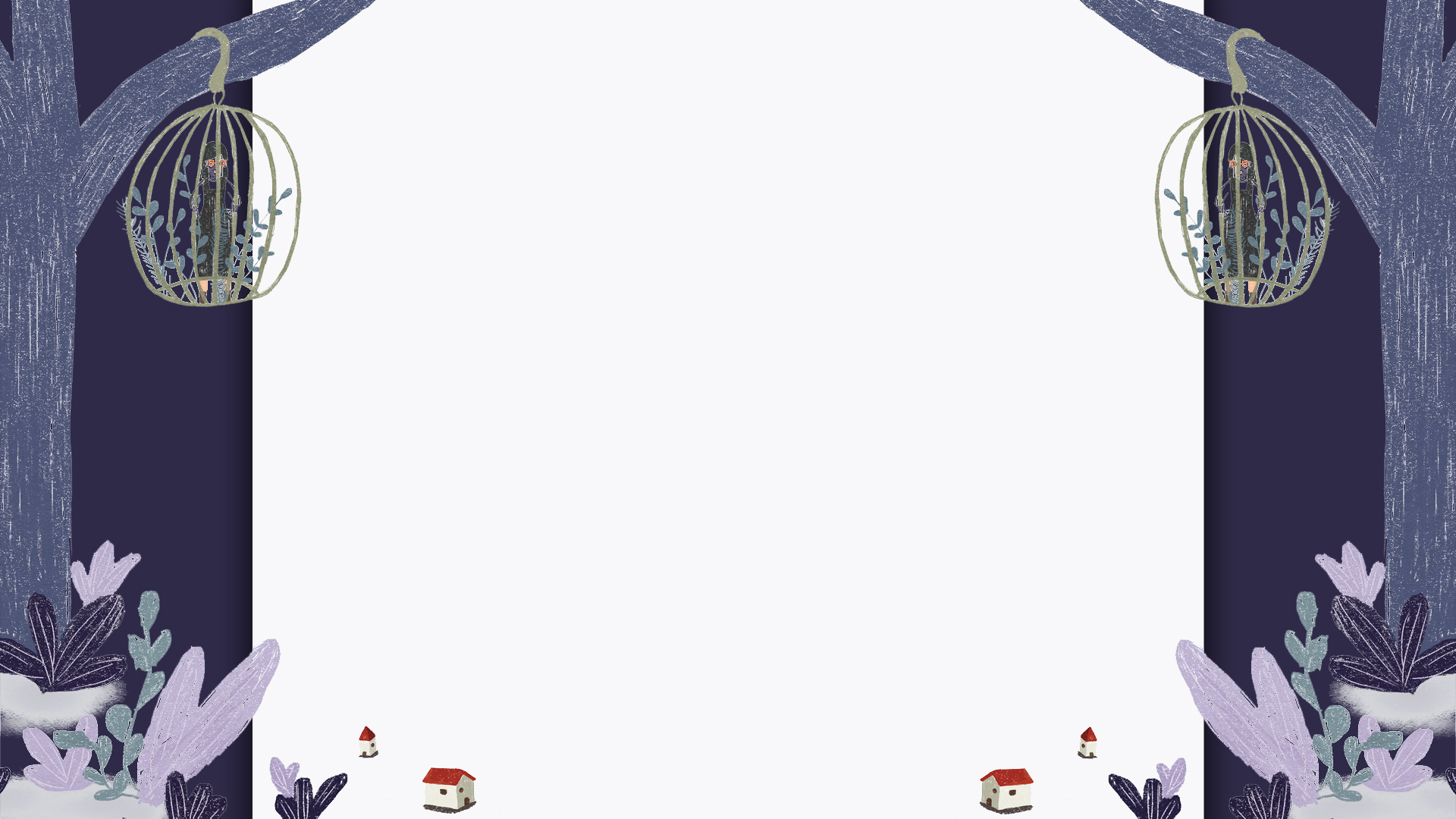 Add title text
PART THREE
Click here to add content, content to match the title.
Add title text
CLICK TO ADD CAPTION TEXT
Click here to add text content, such as keywords, some brief introductions, etc.
Click here to add text content, such as keywords, some brief introductions, etc.
Click here to add text content, such as keywords, some brief introductions, etc.
Click here to add content, content to match the title. 
Click here to add content, content to match the title.
Add title text
CLICK TO ADD CAPTION TEXT
Add title text
Click here to add content, content to match the title. 
Click here to add content, content to match the title. 
Click here to add content, content to match the title. 
Click here to add content, content to match the title.
Add title text
CLICK TO ADD CAPTION TEXT
Text 1
Add text 3
Add text 1
Add title text
Text
1.
Click here to add content, content to match the title.
Text 2
Text 3
2.
Click here to add content, content to match the title.
Add text 2
3.
Click here to add content, content to match the title.
4.
Click here to add content, content to match the title.
Add title text
CLICK TO ADD CAPTION TEXT
100%
A
88%
B
75%
C
58%
D
45%
E
30%
F
Add title text
We provide professional-quality free PowerPoint templates to help you with your business presentations - freeppt7.com
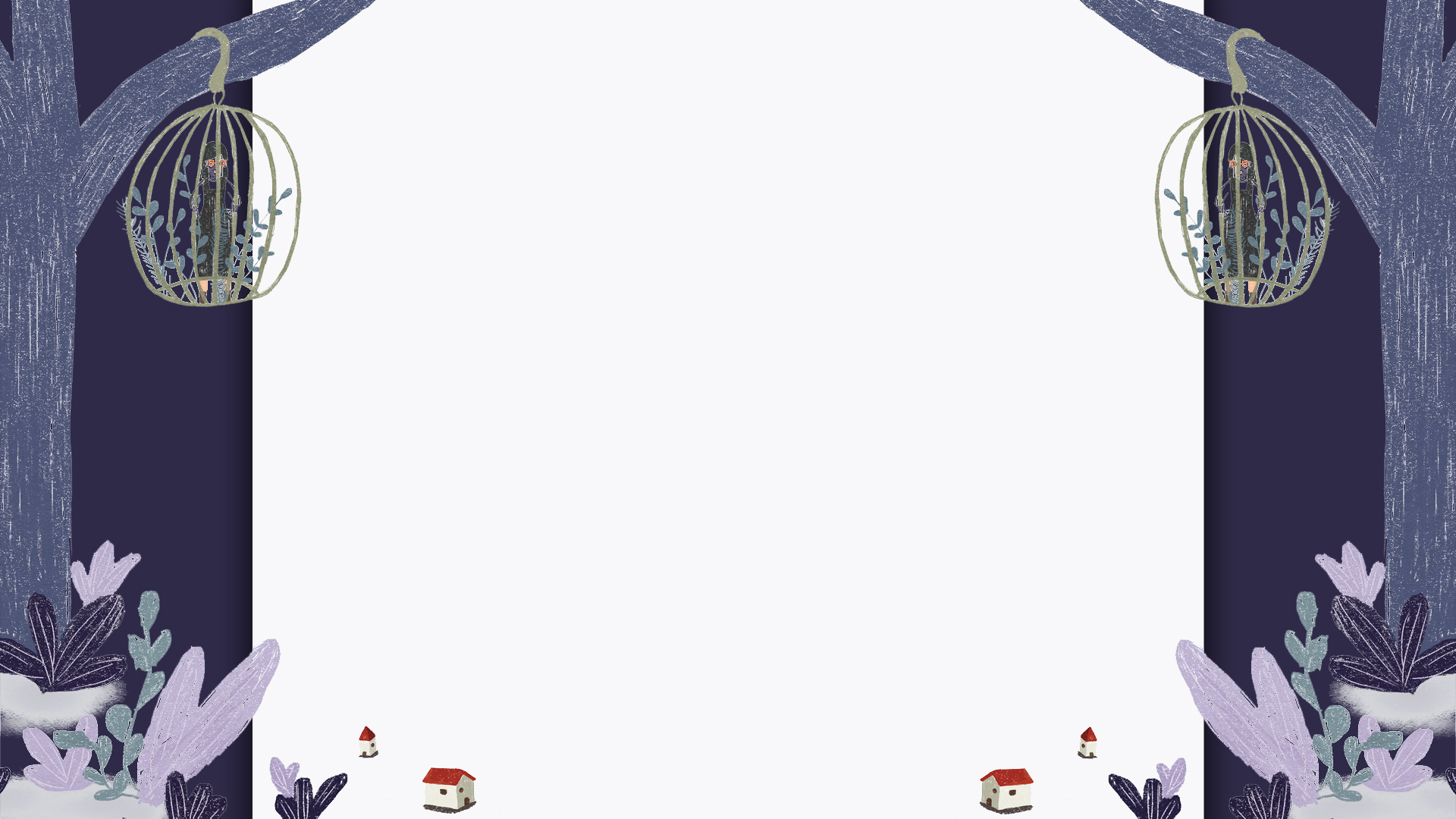 Add title text
PART FOUR
Click here to add content, content to match the title.
Add title text
CLICK TO ADD CAPTION TEXT
Click here to add content, content to match the title. 
Click here to add content, content to match the title. 
Click here to add content, content to match the title.
Add title text
Add title text
CLICK TO ADD CAPTION TEXT
Add title text
Click here to add content, content to match the title. 
Click here to add content, content to match the title. 
Click here to add content, content to match the title. 
Click here to add content, content to match the title.
Click here to add content, content to match the title. 
Click here to add content, content to match the title. 
Click here to add content, content to match the title. 
Click here to add content, content to match the title.
Add title text
CLICK TO ADD CAPTION TEXT
Add title text
Add title text
Click here to add content, content to match the title.
Add title text
Click here to add content, content to match the title. Click here to add content, content to match the title. Click here to add content, content to match the title. 

Click here to add content, content to match the title. Click here to add content, content to match the title.
Add title text
Add title text
Add title text
CLICK TO ADD CAPTION TEXT
Fill in the description
Click here to add content, content to match the title.
Fill in the description
Click here to add content, content to match the title. 
Click here to add content, content to match the title. 
Click here to add content, content to match the title. 
Click here to add content, content to match the title.
Fill in the description
Fill in the description
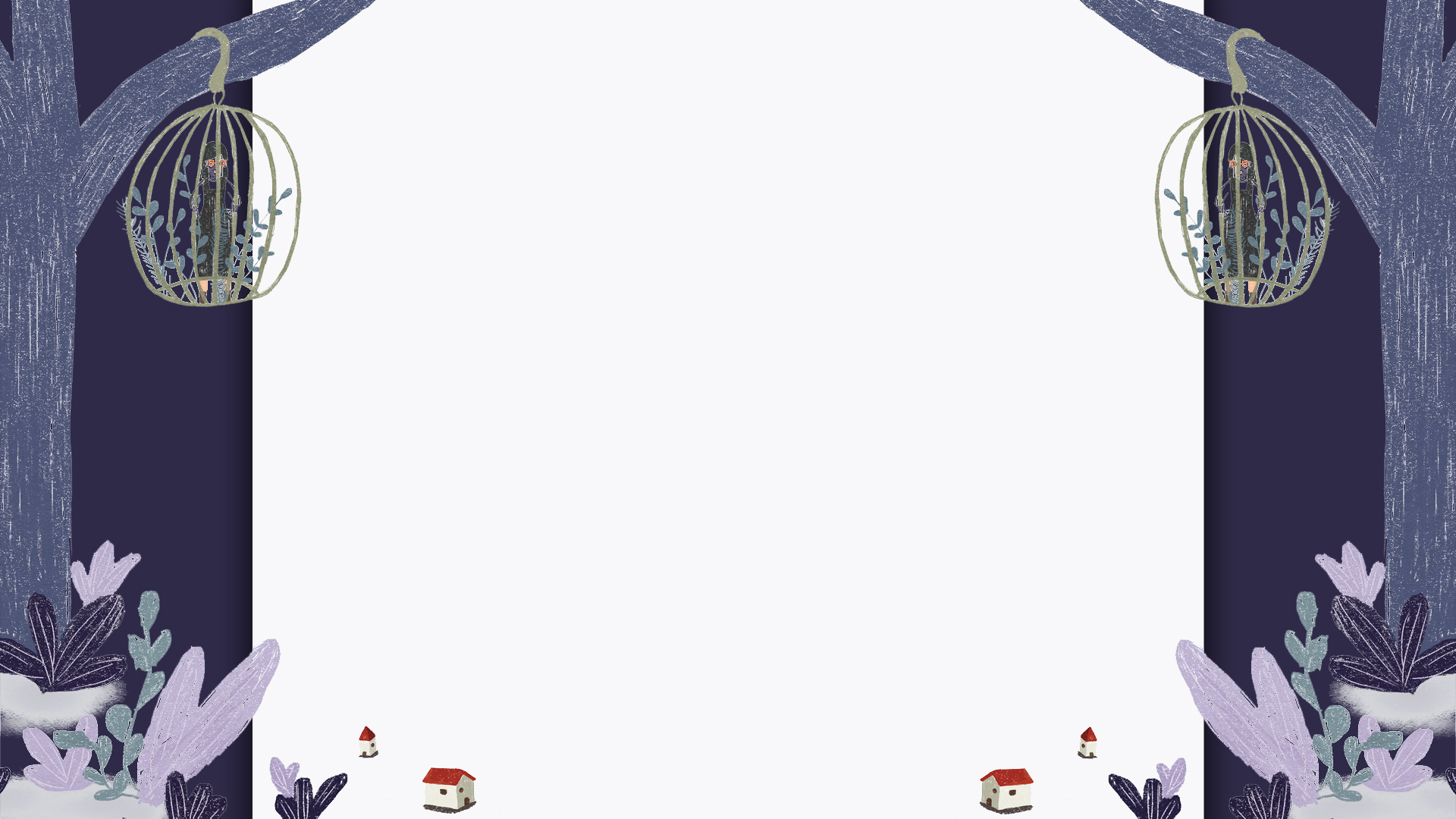 LOGO
THANK YOU
Report：freeppt7.com
Branch ：XXXX
Time：2030
We respect your valuable time with freeppt7!
If you have any questions, please reach us
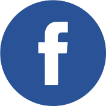 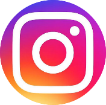 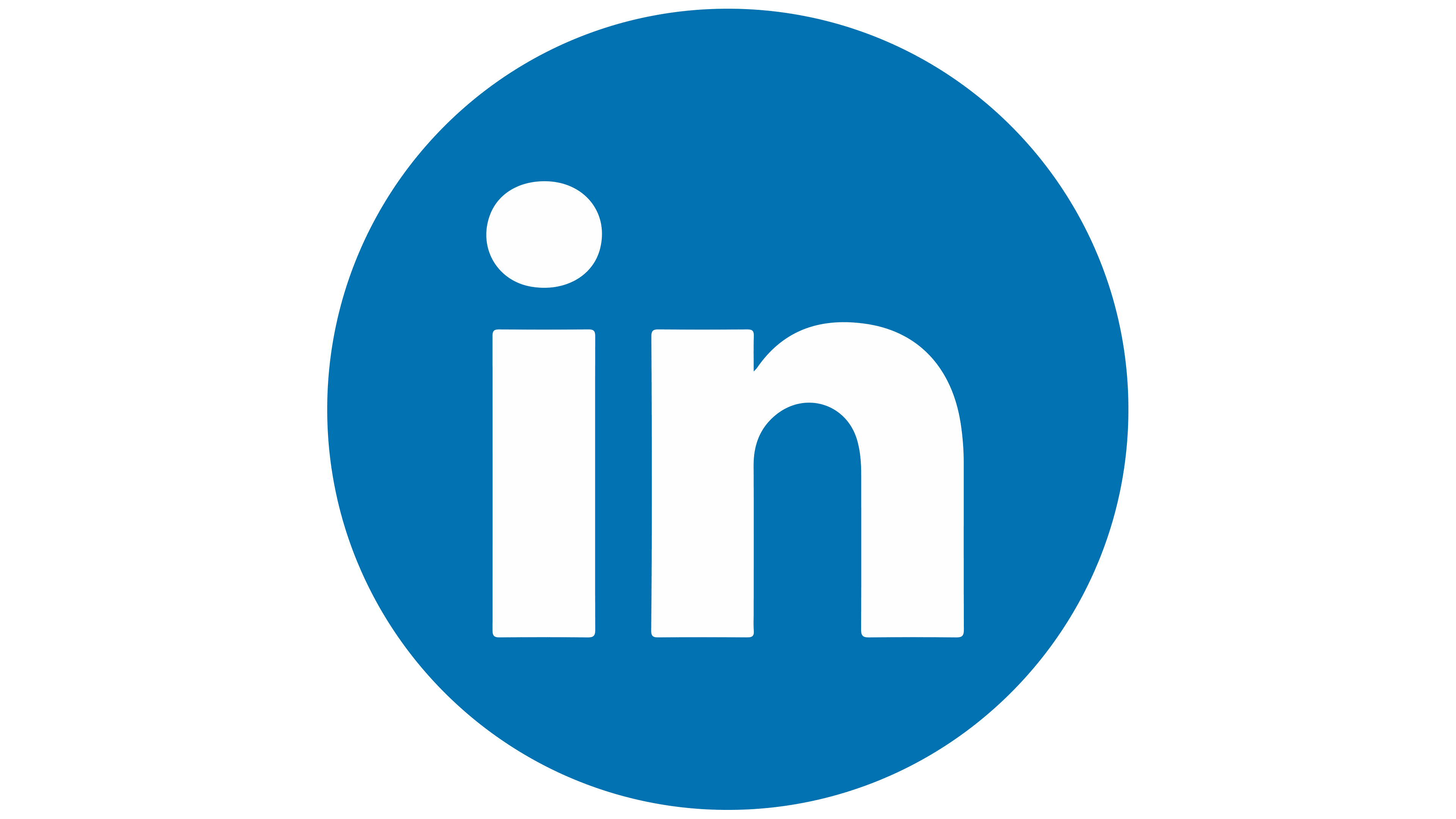 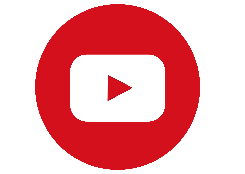 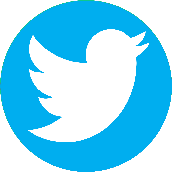 Do you have a design request, please visit our redesign page.
CREDIT: Freeppt7.com created this PowerPoint template.
Let this slide be kept for attribution.
www.freeppt7.com